15th TRB Transportation Planning Applications Conference
Estimating Activity-Travel Patterns from Cellular Network Data
Luning Zhang and Jing Dong, Iowa State University
Xuesong Zhou, Arizona State University

May 18, 2015, Atlantic City, NJ
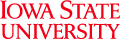 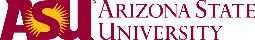 Objective
Estimate the most likely activity patterns on the transportation network using cellphone data
home activity duration
major office/work activity duration
frequently-visited other locations   
rough estimate of departure and arrival times
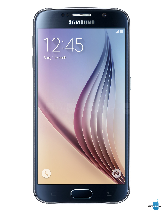 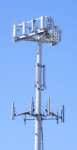 Data Description
Cellphone use data
Phone locations are based on cell towers
Travel diaries
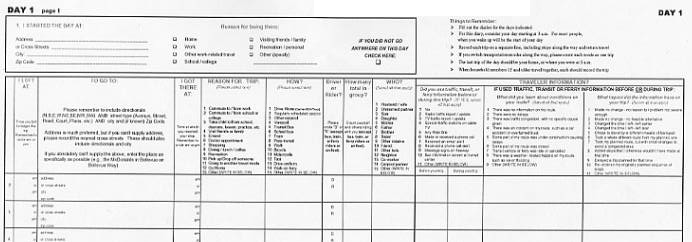 Challenges - Inaccuracy
Signal strength varies:
Network Coverage
Network Congestion
Obstruction
Hardware and software
Signal fluctuation happens may occur due to several factors:
Network Congestion
Radio interference
Reflective/absorbent surfaces
Ref: http://wrongfulconvictionsblog.org/2012/06/01/cell-tower-triangulation-how-it-works/
Challenges - Multiple mapping
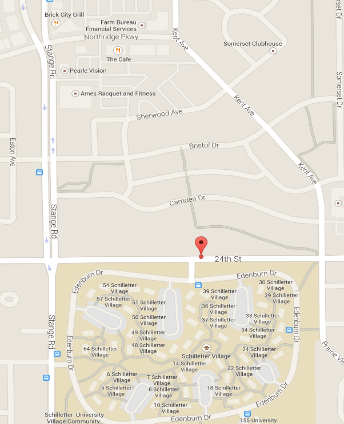 Cell location area may include multiple territorial function
commercial area
residential area
working area
Data Preparation
Travel diary data are recorded at one-hour increment
The travel day is segmented in 24 hours
Methodology – HMM
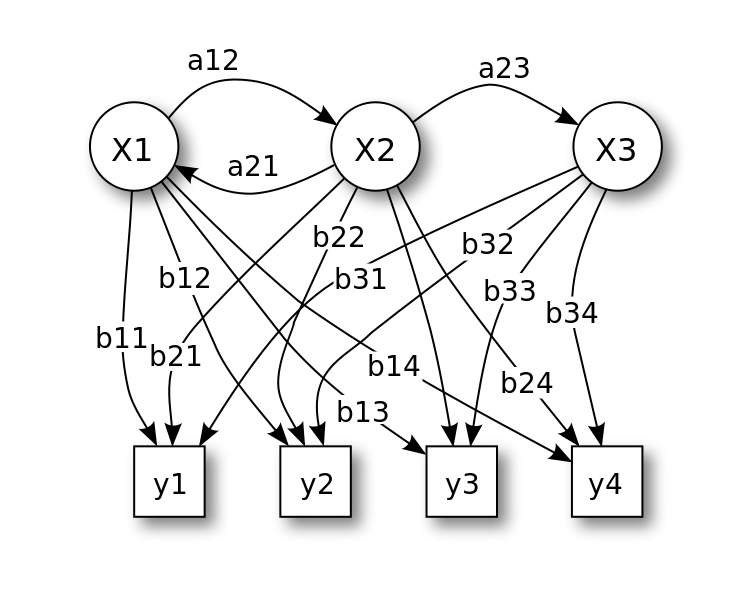 Hidden Markov model x — states (real activity)y — observations (cell location)a — state transition probabilitiesb — emission probabilities
Ref: http://en.wikipedia.org/wiki/Hidden_Markov_model#/media/File:HiddenMarkovModel.svg
Methodology – Baum-Welch Alg.
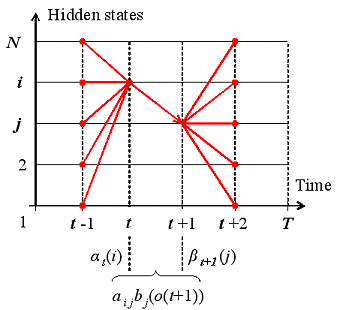 Given a new cell location sequence, Baum-Welch algorithm can adjust model parameters to maximize the probability of the sequence given the model
Ref: http://www.shokhirev.com/nikolai/abc/alg/hmm/hmm.html
Methodology – Viterbi Algorithm
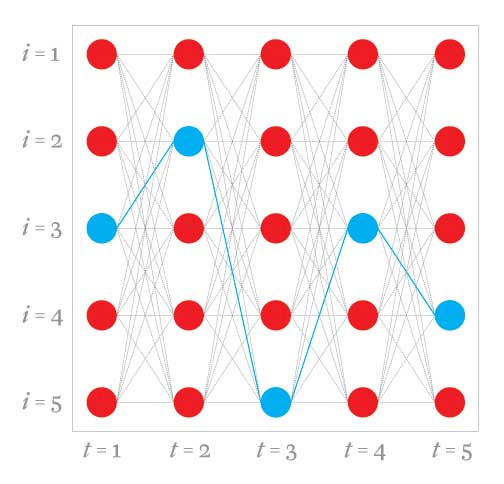 Given a new sequence of cell location, Viterbi algorithm can find the most likely sequence of activities
Ref: http://spectrum.ieee.org/geek-life/profiles/2010-medal-of-honor-winner-andrew-j-viterbi
Result
Example of transition matrix 7:00~8:00 and  17:00~18:00
Conclusion
Cellphone data can be used to supplement traditional travel survey data
Cell location inaccuracy and multiple mapping issues are addressed using Hidden Markov model
Activity patterns can be estimated using Baum-Welch algorithm